平成３１年度島根県オープンデータ活用庁内普及事業
事業実施結果のご報告
ＮＥＣソリューションイノベータ株式会社
ワークショップについて
参加者人数
参加者が４０歳台以上に偏っており、特に２回目のワークショップでは３０歳代以下の参加はありませんでした。業務都合で急遽欠席となるケースが散見され、出席率の向上と参加者の年代、性別のバランスが課題となっています。
延べ参加人数：２４
ワークショップ風景
ワークショップに参加頂いた皆さんと会場の様子になります。
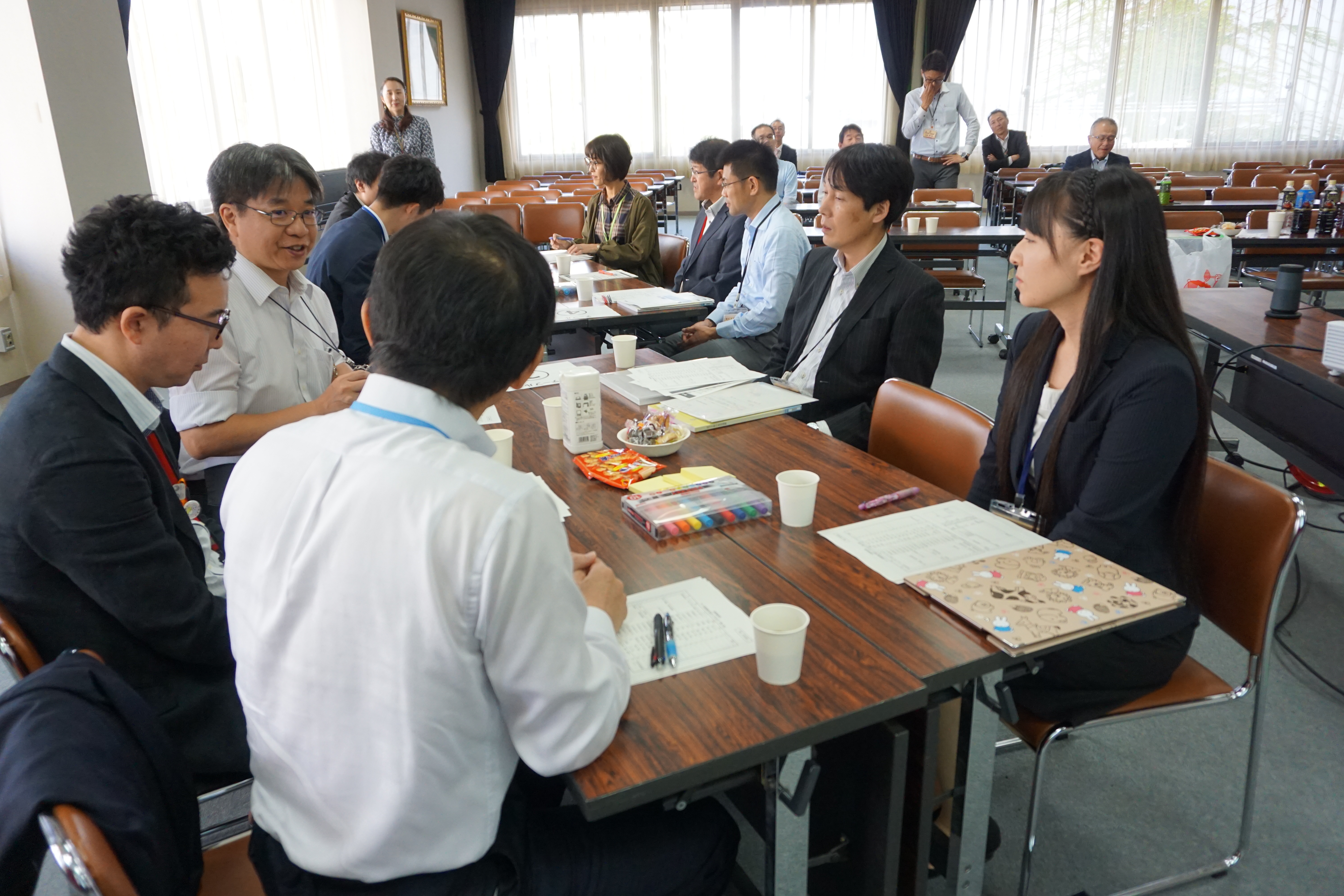 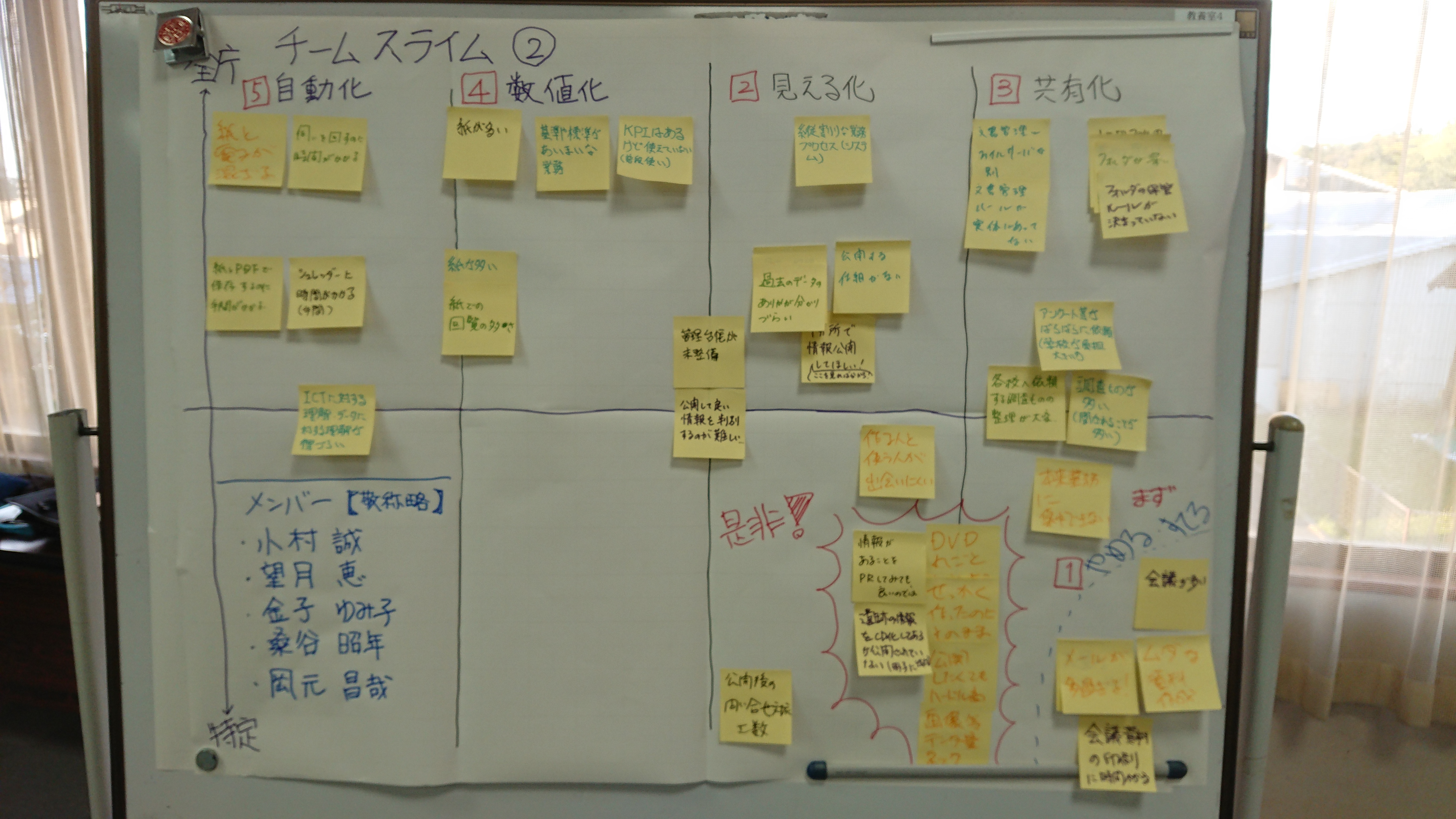 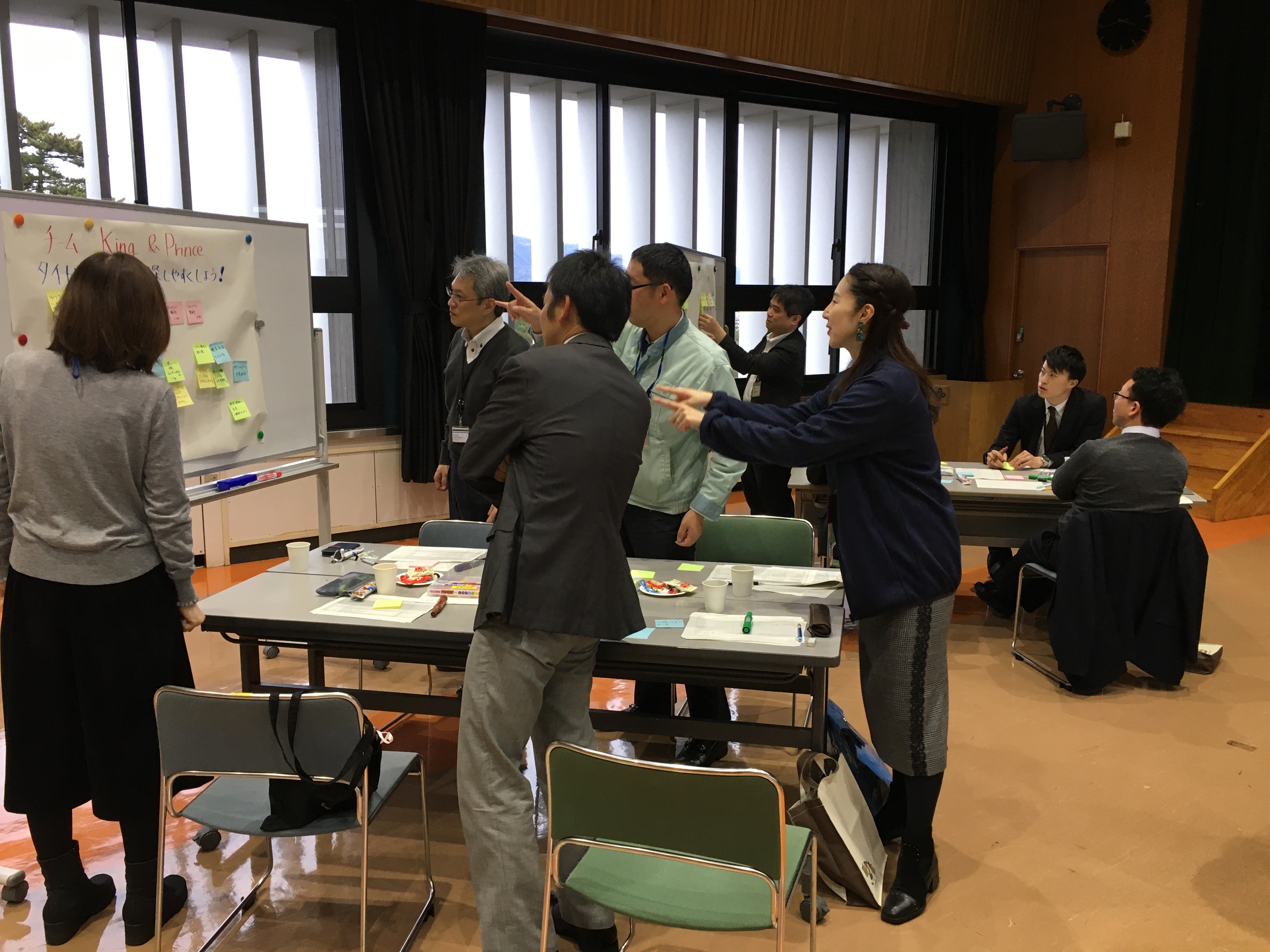 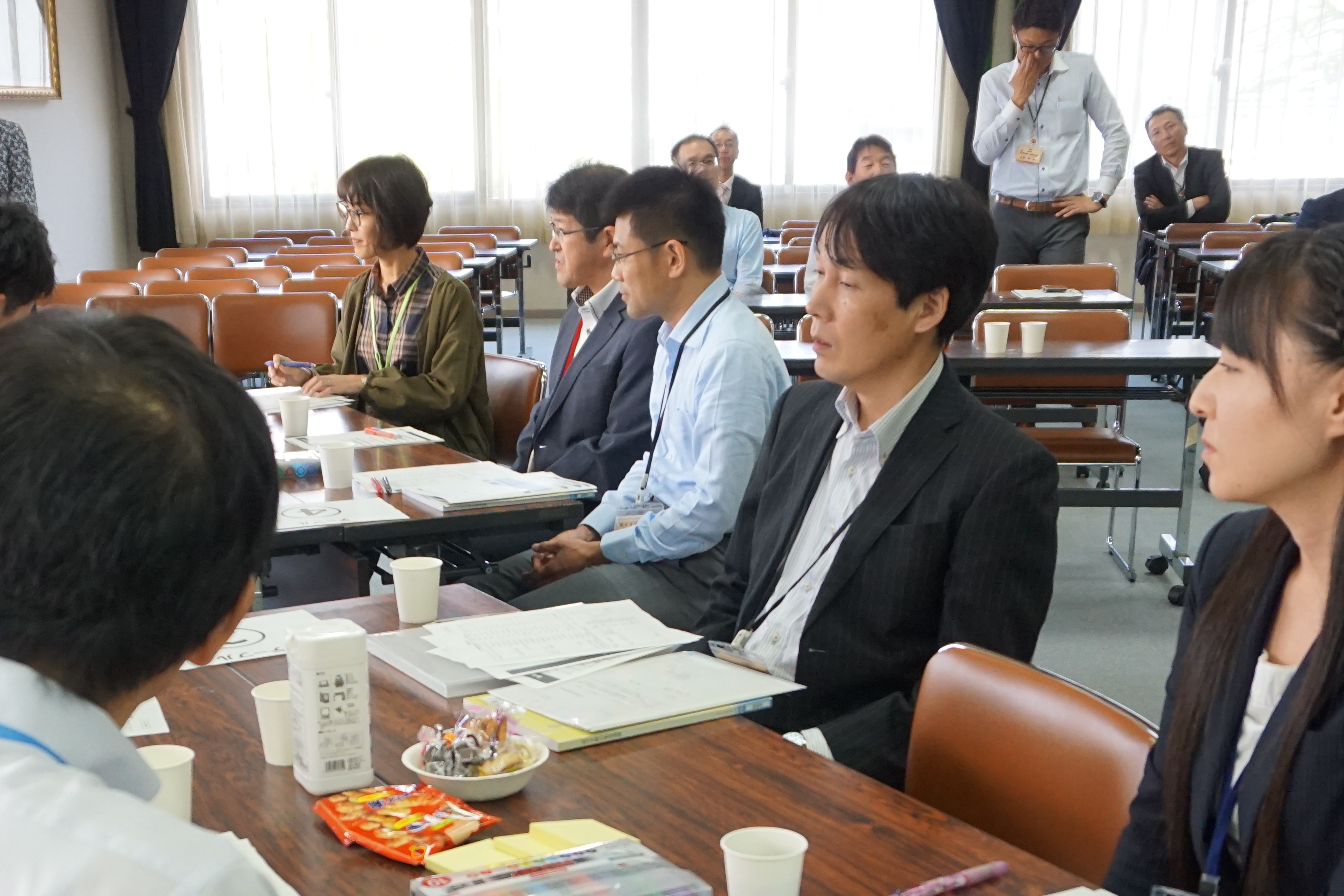 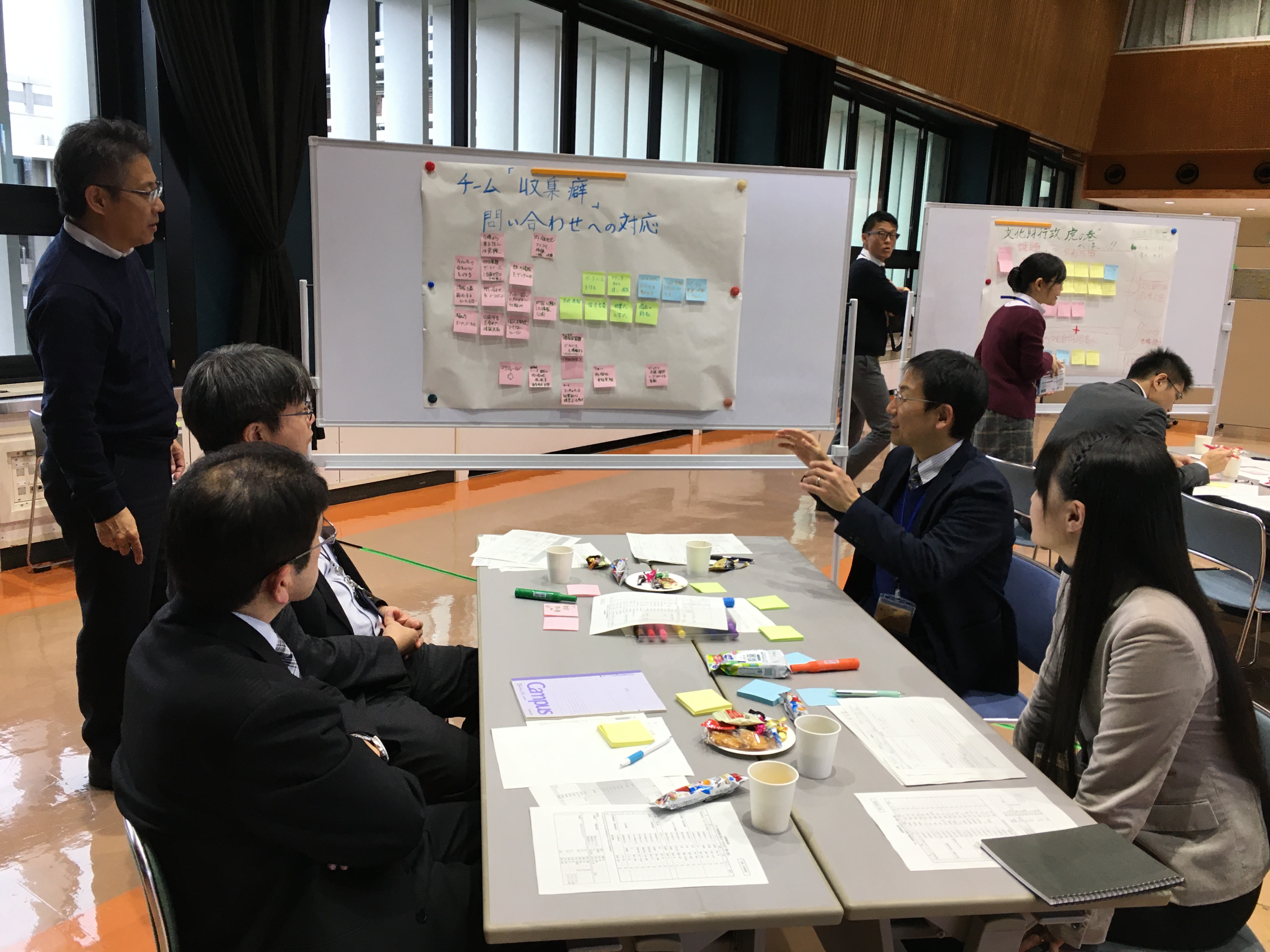 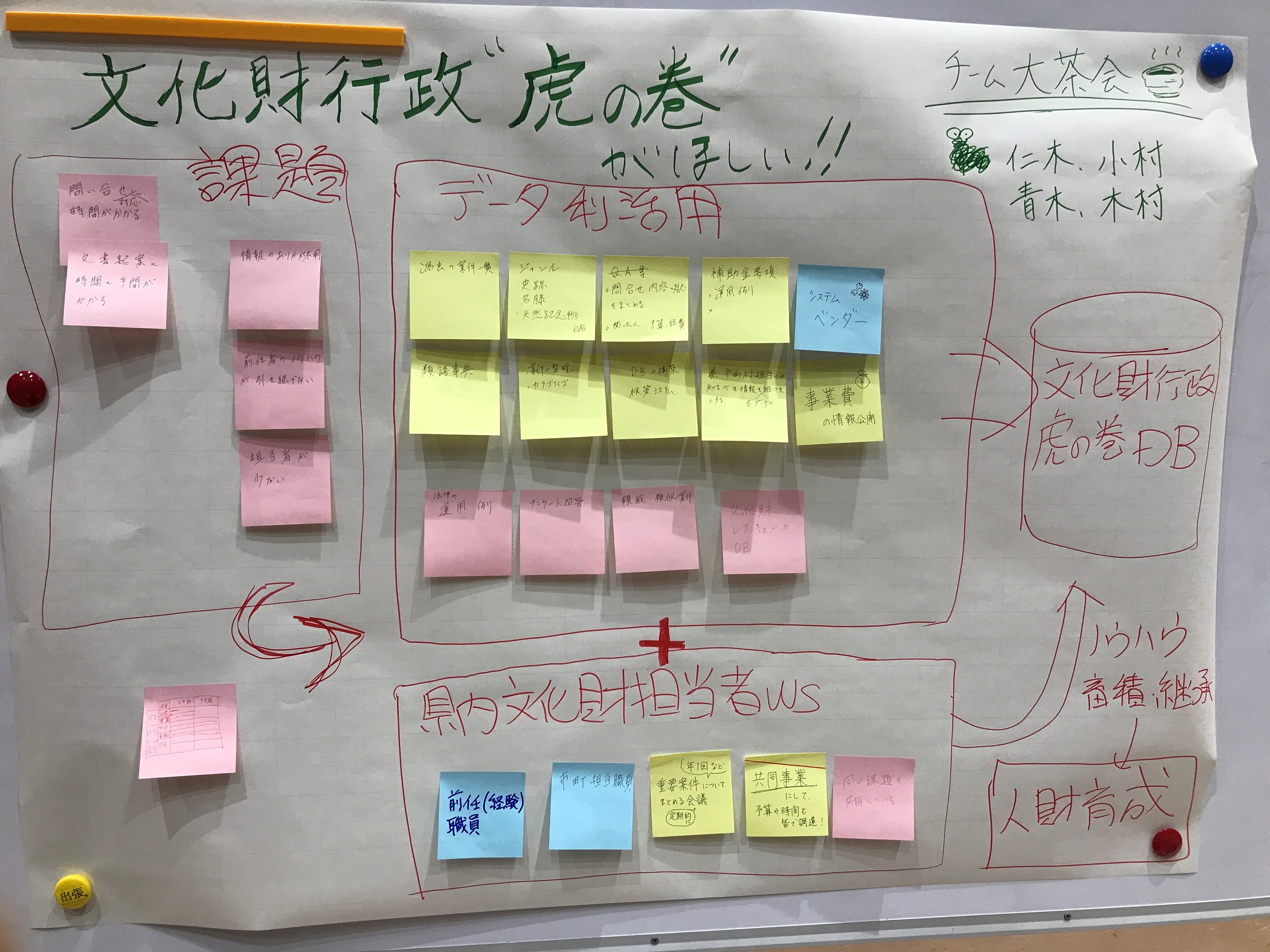 課題抽出
抽出された課題の整理（件数）
課題抽出ワークショップでは、１３４件の課題が抽出されました。
内訳として、「情報公開」、「データ管理」、「情報検索・調査」、「稟議・申請・伺い」、「業務プロセス」に関する課題が全体の５１％を占めております。
課題解決に有効な対策としては、「共有化」と「見える化（データ化）」を合わせて６０％となりました。
６０％
５１％
※課題解決には、「自動化、数値(データ)化、見える化、共有化」のいずれが有効か判断して頂きました
※抽出された課題は、弊社にて整理・カテゴライズ致しました
抽出された課題の整理（件数）
件数の多いカテゴリについて内訳を確認すると、「共有化」と「見える化（データ化）」が解決に有効と判断された課題が多くなっています。課題抽出ワークショップにおいて、参加者が「紙資料や個人のノウハウなどデータ化されていないものがある」、「既存のデータも十分に活用（共有）しきれていない」と判断されたことが伺えます。
抽出された課題の整理（影響範囲）
抽出された課題の影響範囲についても判断していただきました（５：全庁に影響⇔１：特定部署）。「稟議・申請・伺い」「共有」「引継ぎ」に関する課題が、影響範囲が大きいと判断されているようです。逆に、「情報公開」に関する課題は件数は多いものの、影響範囲は限定的な傾向となっています。
30%
33%
10%
20%
5%
抽出された課題の整理（影響範囲）
全体平均の高かったカテゴリの内訳を確認すると、①紙資料によって非効率となっている業務、②データ化されていない共有できるはずの情報、③明示されていない手順やタスクが要因の課題ほど、影響範囲が大きくなっています。
①
②
②
③
抽出された課題（一部抜粋）
※２回目のワークショップで選択された課題です
抽出された課題の考察
情報公開やデータ管理、検索に関する課題が多く抽出されました。中でも「データ管理」の課題は「情報検索・調査」の課題の一因にもなっていると推測されます。しかし、これらの課題は比較的影響範囲が狭いと認識されているようです。
　一方で稟議や伺い、引継ぎ、共有に関する課題は影響範囲が広いと認識されていました。「稟議・申請・伺い」「引継ぎ」は所属課に依存しない業務であり、「共有」は所属課と他課の情報共有に関する課題であることから、このような傾向になったものと思われます。
　また、「IT基盤」「セキュリティ」といった、業務で利用するIT環境に関する課題については、本事業とは別に対応を検討して頂けるものと考えます。
課題解決アイデア
課題解決アイデア（個人）
課題解決アイデア（個人）
課題解決アイデア（個人）
課題解決アイデア（チーム）
サマリ
課題解決アイデア（チーム）
チーム　：King & Prince
タイトル：データを探しやすくしよう！　～ライブラリ登録キャンペーン～
定期的にデータをアップする
（月1回）
1か月
1か月
1か月
情報責任者
各部門担当者
他部門の欲しい情報を出す
自部署の上げる情報を整理
出せるか検討
ライブラリ登録
スケジュール
職員の意識を変える
持っている情報をライブラリに載せる意識付け
システム操作の研修
することの良さを共有する
ライブラリに上げてない情報がある
効果
情報の共有化が図れる
既存システムが活用できる
データ検索にかかる時間短縮になる
部署間のデータ共有の意識が根付く
課

題
担当者を決める
フォルダの交通整理担当の設置
全庁ルール作り
データ名称についてルール作り
公開ルールの作成（1か月)
フォルダの作り方など
フォルダ作成について全庁ルールを決める
データをアップする担当を決める
フォルダが分かりにくい
課題解決アイデア（チーム）
問合せ元はマスコミ、他課、一般、他県
代表電話にかかって来るTELは危険
チーム　：収集癖
タイトル：問い合わせへの対応
アイデア
対策
将来構想
ファイル名の命名ルールを作る
情報を最新化するルールを作る
紙の情報をデジタル化
どんな情報を持っているか示す
極力オープンデータ化
個人を特定できないルール
たらい回しにならない仕組み
担当業務データベース(当直や窓口で利用）
データベースを作る
クリックすると詳しい情報
問合せ先がロボット
地図と連動した情報公開
登録すべき情報
よくある問い合わせを書き出す
留学者数
学校情報
始業式、入学式
過去の録取
公開可否を決めた情報共有
授業日数
その他教育関連の情報更新
運用時の課題と対策
データの更新時期を決めておく
５／１付で各課確認しデータを更新
スケジュール
４～６月（情報政策課）
データベースを準備する
　(ODカタログサイト) ※庁内クローズ
１～３月（教育関係各課）
過去の問い合わせ先を洗い出す
７月～
問合せ実証実験
４～６月（コンサルタント）
効果的な検索方法を考える
課題解決アイデア（チーム）
チーム　：大茶会
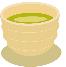 タイトル：文化財行政“虎の巻”が欲しい！！
課題
データ利活用
問合せ対応に時間がかかる
文書起案に時間がかかる
過去の案件一覧
ジャンル(史跡、名勝、天然記念物etc)
問合せ内容と対応をまとめる
関わった人、予算、経費
補助金要項、運用例
類語辞典
案件の整理。カテゴライズ
DBの構築、検索システム
県市町村担当のみ知るべき情報を各データのひも付きとする
事業費の情報公開
文化財行政
虎の巻ＤＢ
情報のありかが不明
前任者のノウハウが引き継げない
担当者が少ない
法律の運用例
アンケート回答
頻繁、類似案件
文化財レスキューのDB
スケジュール
ノウハウ
蓄積・継承
文化財担当者ワークショップ
前任（経験）職員
市町担当職員
重要案件についてまとめる会議
　※年一回など定期的に
共同事業にして予算や時間もみんなで調達
同じ課題を共有している
人材育成
課題解決アイデア（チーム）
チーム　：虫歯知らず
タイトル：データ分析
課題
目標
分析内容
データ
旅行者増やしたい
観光収益増やしたい
旅行者の特徴を知りたい
島根の魅力の明確化
旅行者傾向分析
観光ルート分析
データ分析の専門家
フリーWifiなどによる情報収集
データ投稿サイト
ないデータは自身で集める
所持データ一覧の公開
欲しいデータを共有する
簡単な分析ツール
データ有無のFAQサイト
マッチングサイトを作成する？
旅行者の詳細なデータが欲しい
データ入手時にあらかじめ目的を共有
仲間
解決方法
旅館、ホテル
お土産屋
旅行者
観光関連施設
健康福祉部にデータを整理、入力してもらう
旅行者行動ルート入力サイト（クーポン貰える）
提供側
データを提供
してもらう
土木部（道路）
健康福祉部
活用側
課題解決アイデアの考察
解決アイデアとしては、「ＡＩ」や「データ共有」、「クロス分析」などＩＴやスキルを必要とするアイデアがある一方で、「予算」や「職員の意識」などＩＴによらない解決アイデアもあり、参加者の立場や知見、知識・経験によって様々なアイデアを考えて頂くことができました。アイデアを共有し、ディスカッションすることで新しい視点や気づきを得る機会になったものと考えます。
課題解決アイデア実現のために
課題解決アイデア実現のために
参加者アンケート
参加者アンケート
本事業の実施前後で参加者の意識の変化を把握し、事業の効果を定量的に把握するためにアンケートを実施させて頂きました。
参加者アンケート
全体を通して、データと業務との関連や課題解決への利用(Q1,2)、庁内連携の有効性など(Q7,8)については高い数値が出ていますが、具体的な活用方法やIT知識(Q3,4)に対して数値が低くなっています。
　事業実施後には、データと業務との関連や課題解決への利用(Q1,2)、庁内連携の有効性など(Q7,8)について更に数値が向上しました。その一方で、個人で見ると具体的活用方法やIT知識、データ(Q3~6)に関する数値が下がったケースがありました。具体的なアイデアを検討したことで知識やスキルの不足、各課保有データの実情を意識された結果と推測しています。
(人)